430 (جغر) جغرافية الموارد الاقتصاديةالشعبة (23424)د. عنبره بنت خميس بن بلال الأستاذ المشارك بقسم الجغرافيا – جامعة الملك سعودالفصل الدراسي الأول: 1433/1434هـالاسبوع الأول: ث 23/10/1433هـ   12-1  ق 7
المحاضرة  (2):
 مفاهيم المورد الاقتصادي
الهيكل العام :
الهدف.
الاستراتيجيات.
موارد التعليم و التعلم.
المصطلحات
النقاش
25/03/34
المحاضرة الأولى: تعريف الجغرافيا الاقتصادية    د. عنبره بنت خميس
2
مقدمة
ما هو المورد الاقتصادي؟
هل يمكن القول بأن المورد الاقتصادي هو نفسه المورد الطبيعي؟
ما هو الفرق أو الحد الفاصل الذي بين المورد الطبيعي و الاقتصادي؟
هل للحالات الطبيعية و الاقتصادية و الاجتماعية و البيئية دور جعل المورد الطبيعي اقتصادي و العكس صحيح؟
مفاهيم المورد الاقتصادي
بعد اندلاع الحرب السورية توقفت الى حد ما عمليات تصدير الفستق الحلبي و مشتقاته و توابعه.
س/ ماذا يطلق على المورد الاقتصادي في حالة توقف الانتفاع به؟
ج/ يسمى في هذه الحالة أو تحت هذا الظرف الطارئ: 
عنصر خامد  INERT ELEMENT

س/ أعطي عدد من الأمثلة من مختلف أنحاء العالم.
الدولة         العتصر الخامد          المعيقات
نشاط صفي (1) ماهي الكارثة التي يتكرر حدوثها سنوياً, حددي الموقع الجغرافي, ما التأثيرات السلبية على الموارد الاقتصادية؟سلمي عملك الى زميلتك و العكس ثم على كل واحدة منكن تدوين الملاحظات و التعليقات على اجابة زميلتها.
Hurricane Dolly on July 23, 2008
2- الكوارث الطبيعية Physical Disaster
هبوب الأعاصير على المناطق المدارية و شبه المدارية:
مثال من الولايات المتحدة الأمريكية:
Bush Administration More Than Quadruples 2009 Hurricane Forecast Improvement Budget Request to $17 Million
Environmental Pollution
Air Pollution
Water Pollution
Land Pollution
Bio Pollution
Air Pollution
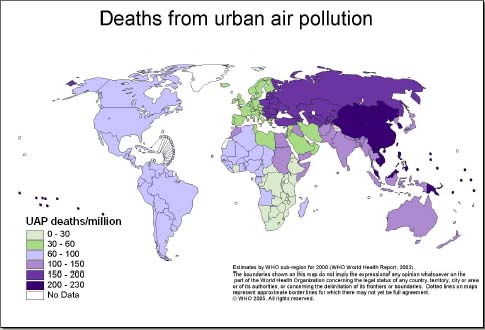 Deaths from urban air pollution in 2000, as estimated by the World Health Organization World Health Report, 2002.
المراجع الالكترونية
http://www.nhc.noaa.gov/